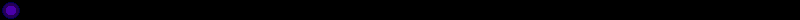 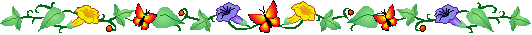 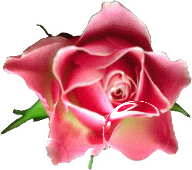 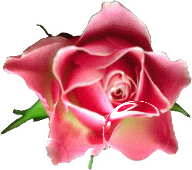 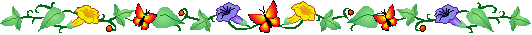 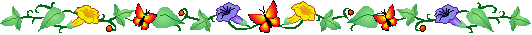 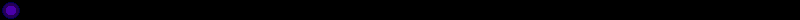 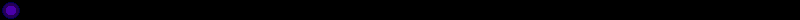 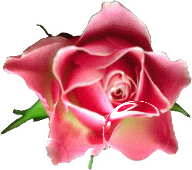 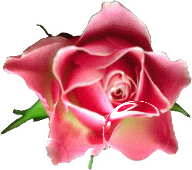 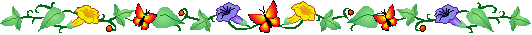 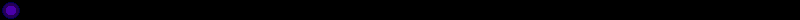 TRƯỜNG TIỂU HỌC ĐÔ THỊ VIỆT HƯNG
NHIỆT LIỆT CHÀO MỪNG CÁC THẦY CÔ GIÁO VỀ DỰ GIỜ
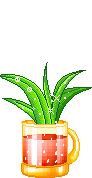 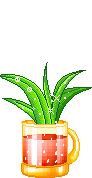 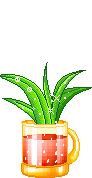 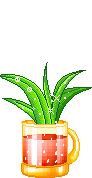 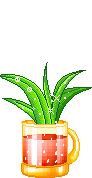 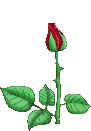 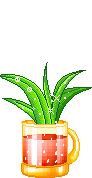 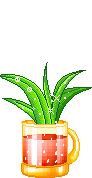 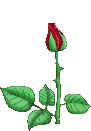 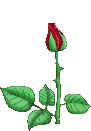 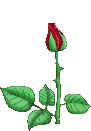 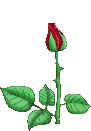 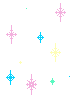 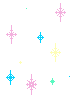 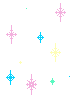 Luyện từ và câu 4
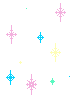 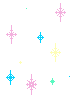 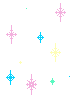 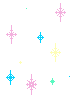 Dấu gạch ngang
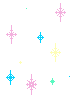 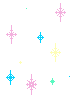 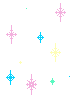 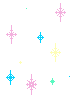 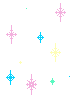 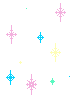 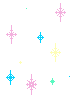 Kiểm tra bài cũ
1. Tìm những từ ngữ thể hiện vẻ đẹp bên ngoài của con người
2. Tìm vẻ đẹp những từ ngữ thể hiện bên trong tâm hồn  và tính cách của con người
Thanh bước xuống dưới giàn thiên lý. Có tiếng người đi, rồi bà mái tóc bạc phơ, chống gậy trúc ở ngoài vườn vào. Thanh cảm động và mừng rỡ, chạy lại gần.
- Cháu đã về đấy ư?
Bà thôi nhai trầu, đôi mắt hiền từ dưới làn tóc trắng nhìn cháu, âu yếm và mến thương:
- Đi vào nhà kẻo nắng, cháu!
I. NHẬN XÉT
1) Tìm những câu có chứa dấu gạch ngang (dấu -) trong các đoạn văn sau:
a. Thấy tôi sán đến gần, ông hỏi tôi:
-  Cháu con ai ?
-  Thưa ông, cháu là con ông Thư.
				Duy Khán
b. Con cá sấu này màu da xám ngoét như da cây bần, gai lưng mọc chừng ba đốt ngón tay, trông dễ sợ. Cái đuôi dài - bộ phận khỏe nhất của con vật kinh khủng dùng để tấn công - đã bị trói xếp vào bên mạng sườn.                                                                                      (Theo Đoàn Giỏi)
c. Để quạt điện được bền, người dùng nên thực hiện các biện pháp sau đây:
- Trước khi bật quạt, đặt quạt nơi chắc chắn để chân quạt tiếp xúc đều với nền.
-  Khi điện đã vào quạt, tránh để cánh quạt bị vướng víu, quạt không quay được sẽ làm nóng chảy cuộn dây trong quạt.
-  Hằng năm, tra dầu mỡ vào ổ trục, bộ phận điều khiển hướng quay của quạt, nhưng không nên tra quá nhiều, vì dầu mỡ sẽ chảy vào trong làm hỏng dây trong quạt.
 - Khi không dùng, cất quạt vào nơi khô, mát, sạch sẽ, ít bụi bặm.
				(Theo Phạm Đình Cương)
I. NHẬN XÉT1) Tìm những câu có chứa dấu gạch ngang (dấu -) trong đoạn văn sau:
a. Thaáy toâi saùn ñeán gaàn, oâng hoûi toâi:
- Chaùu con ai?
- Thöa oâng, chaùu laø con oâng Thö.
Theo Duy Khaùn
I. NHẬN XÉT1) Tìm những câu có chứa dấu gạch ngang (dấu -) trong đoạn văn sau:
b. Con caù saáu naøy maøu da xaùm ngoeùt nhö da caây baàn, gai löng moïc chöøng ba ñoát ngoùn tay, troâng deã sôï. Caùi ñuoâi daøi - boä phaän khoûe nhaát cuûa con vaät kinh khuûng duøng ñeå taán coâng - ñaõ bò troùi xeáp vaøo beân maïng söôøn.
                                                     Theo Ñoaøn Gioûi
Caùi ñuoâi daøi - boä phaän khoûe nhaát cuûa con vaät kinh khuûng duøng ñeå taán coâng - ñaõ bò troùi xeáp vaøo beân maïng söôøn.
I. NHẬN XÉT1) Tìm những câu có chứa dấu gạch ngang (dấu -) trong đoạn văn sau:
c. Ñeå quaït ñieän ñöôïc beàn, ngöôøi duøng neân thöïc hieän caùc bieän phaùp sau ñaây:
-  Tröôùc khi baät quaït, ñaët quaït nôi chaéc chaén ñeå chaân quaït tieáp xuùc ñeàu vôùi neàn.
-  Khi ñieän ñaõ vaøo quaït, traùnh ñeå caùnh quaït bò vöôùng víu, quaït khoâng quay ñöôïc seõ laøm noùng chaûy cuoän daây trong quaït.
-  Haèng naêm, tra daàu môõ vaøo oå truïc, boä phaän ñieàu khieån höôùng quay cuûa quaït, nhöng khoâng neân tra quaù nhieàu, vì daàu môõ seõ chaûy vaøo trong laøm hoûng daây trong quaït.
-  Khi khoâng duøng, caát quaït vaøo nôi khoâ, maùt, saïch seõ, ít buïi baëm.
				                       Theo Phạm Đình Chương
a. Thấy tôi sán đến gần, ông hỏi tôi:
-  Cháu con ai ?
-  Thưa ông, cháu là con ông Thư.
				(Duy Khán)
b. Con cá sấu này màu da xám ngoét như da cây bần, gai lưng mọc chừng ba đốt ngón tay, trông dễ sợ. Cái đuôi dài - bộ phận khỏe nhất của con vật kinh khủng dùng để tấn công - đã bị trói xếp vào bên mạng sườn.                                                                                      (Theo Đoàn Giỏi)
c. Để quạt điện được bền, người dùng nên thực hiện các biện pháp sau đây:
- Trước khi bật quạt, đặt quạt nơi chắc chắn để chân quạt tiếp xúc đều với nền.
-  Khi điện đã vào quạt, tránh để cánh quạt bị vướng víu, quạt không quay được sẽ làm nóng chảy cuộn dây trong quạt.
-  Hằng năm, tra dầu mỡ vào ổ trục, bộ phận điều khiển hướng quay của quạt, nhưng không nên tra quá nhiều, vì dầu mỡ sẽ chảy vào trong làm hỏng dây trong quạt.
 - Khi không dùng, cất quạt vào nơi khô, mát, sạch sẽ, ít bụi bặm.
				(Theo Phạm Đình Chương)
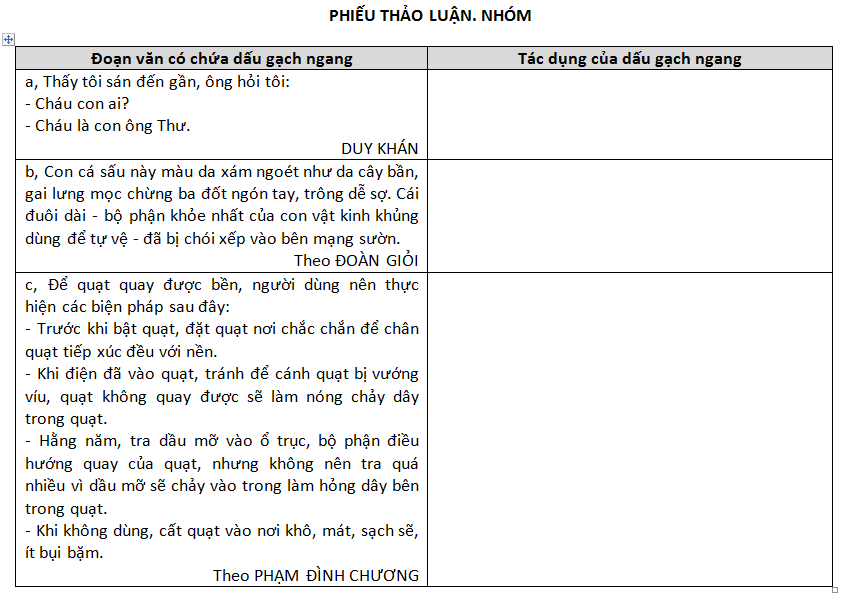 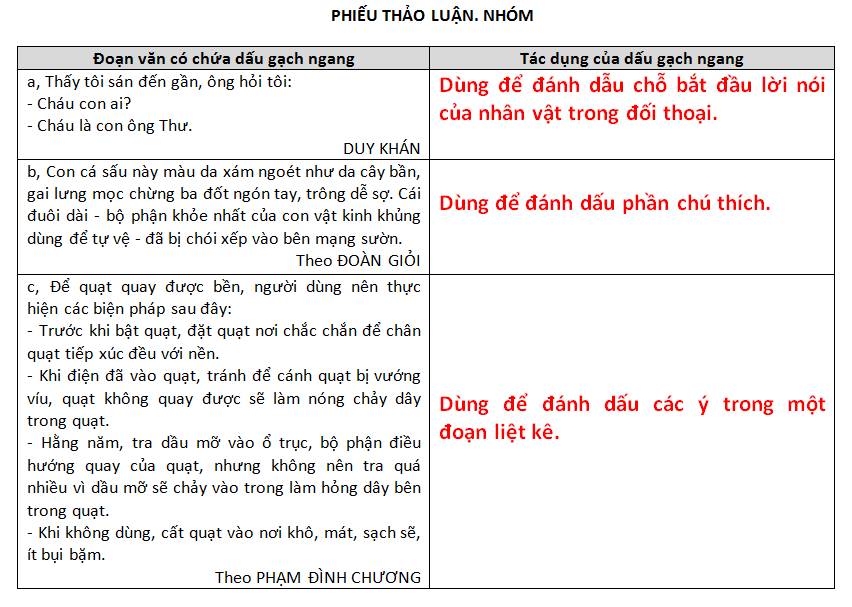 III. LUYỆN TẬP
1) Tìm dấu gạch ngang trong mẩu truyện dưới đây và nêu tác dụng của mỗi dấu.
III. LUYỆN TẬP
1) Tìm dấu gạch ngang trong mẩu truyện dưới đây và nêu tác dụng của mỗi dấu.
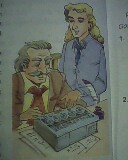 Pa-xcan (1623-1662)
Quà tặng cha
1. Một bữa Pa-xcan đi đâu về khuya thấy bố mình - một viên chức tài chính - vẫn cặm cụi trước bàn làm việc. Anh rón rén lại gần. Ông bố vẫn mải mê với những con số: Ông đang phải kiểm tra sổ sách.
2. “Những dãy tính cộng hàng ngàn con số, một công việc buồn tẻ làm sao !” - Pa-xcan nghĩ thầm. Trong óc chàng sinh viên trẻ tuổi chợt lóe lên một tia sáng. Anh lặng lẽ rút về phòng mình và vạch ra một sơ đồ gì đó lên giấy.
3. Mươi hôm sau, ông bố ngạc nhiên thấy con ôm một vật gì kỳ lạ đặt trước bàn mình.- Con hi vọng món quà nhỏ này có thể làm bố bớt nhức đầu vì những con tính - Pa-xcan nói.Thì ra đó là một thứ máy tính cộng trừ mà Pa-xcan đã đặt hết tình cảm của người con vào việc chế tạo. Đó chính là cái máy tính đầu tiên trên thế giới, tổ tiên của những chiếc máy tính điện tử hiện đại.                                                   Theo LÊ NGUYÊN LONG, PHẠM NGỌC TOÀN
Ai nhanh ai đúng
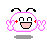 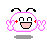 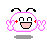 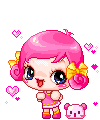 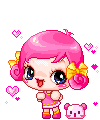 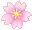 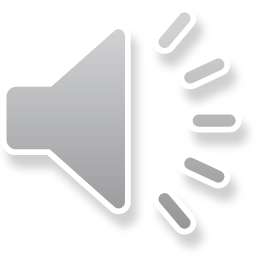 Ai nhanh ai đúng
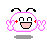 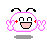 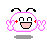 Cách chơi:
- Dùng thẻ để lựa chọn phương án trả lời đúng về tác dụng của dấu gạch ngang trong mỗi đoạn văn.
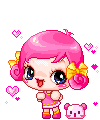 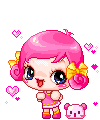 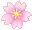 Câu 1
HÕt giê
ĐÁP ÁN
Một bữa Pa-xcan đi đâu về khuya thấy bố mình - một viên chức tài chính - vẫn cặm cụi trước bàn làm việc. Anh rón rén lại gần. Ông bố vẫn mải mê với những con số. Ông đang phải kiểm sổ sách.
Dấu gạch ngang ở đoạn 1 dùng để đánh dấu:
A- Chỗ bắt đầu lời nói của nhân vật trong đối thoại
B- Phần chú thích trong câu
C- Các ý trong đoạn liệt kê
B
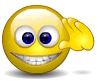 5
15
8
3
7
4
2
14
6
11
13
9
0
10
1
Đáp án
Câu hỏi
Thời gian
HÕt giê
ĐÁP ÁN
Câu 2
“Những dãy tính cộng hàng ngàn con số, một công việc buồn tẻ làm sao!” -  Pa-xcan nghĩ thầm. Trong óc chàng sinh viên trẻ tuổi chợt lóe lên một tia sáng. Anh lặng lẽ rút về phòng mình và vạch ra một sơ đồ gì đó lên giấy.
Dấu gạch ngang ở đoạn 2 dùng để đánh dấu:
A- Chỗ bắt đầu lời nói của nhân vật trong đối thoại
B- Phần chú thích trong câu
C- Các ý trong đoạn liệt kê
B
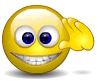 5
15
8
3
7
4
2
14
6
11
13
9
0
10
1
Đáp án
Câu hỏi
Thời gian
Câu 3
HÕt giê
ĐÁP ÁN
Mươi hôm sau, ông bố ngạc nhiên thấy con ôm một vật gì kỳ lạ đặt trước bàn mình.- Con hi vọng món quà nhỏ này có thể làm bố bớt nhức đầu vì những con tính - Pa-xcan nói.
     Thì ra đó là một thứ máy tính cộng trừ mà Pa-xcan đã đặt hết tình cảm của người con vào việc chế tạo. Đó chính là cái máy tính đầu tiên trên thế giới, tổ tiên của những chiếc máy tính điện tử hiện đại.
Dấu gạch ngang ở đoạn 3 dùng để đánh dấu:
A- Chỗ bắt đầu lời nói của nhân vật trong đối thoại
B- Phần chú thích trong câu
C- Cả hai đáp án trên
C
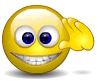 5
15
8
3
7
4
2
14
6
11
13
9
0
10
1
Đáp án
Câu hỏi
Thời gian
Quà tặng cha
1. Một bữa Pa-xcan đi đâu về khuya thấy bố mình - một viên chức tài chính - vẫn cặm cụi trước bàn làm việc. Anh rón rén lại gần. Ông bố vẫn mải mê với những con số: Ông đang phải kiểm tra sổ sách.
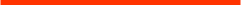 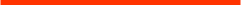 2. “Những dãy tính cộng hàng ngàn con số, một công việc buồn tẻ làm sao !” - Pa-xcan nghĩ thầm. Trong óc chàng sinh viên trẻ tuổi chợt lóe lên một tia sáng. Anh lặng lẽ rút về phòng mình và vạch ra một sơ đồ gì đó lên giấy.
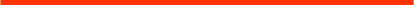 3. Mươi hôm sau, ông bố ngạc nhiên thấy con ôm một vật gì kỳ lạ đặt trước bàn mình.- Con hi vọng món quà nhỏ này có thể làm bố bớt nhức đầu vì những con tính - Pa-xcan nói.Thì ra đó là một thứ máy tính cộng trừ mà Pa-xcan đã đặt hết tình cảm của người con vào việc chế tạo. Đó chính là cái máy tính đầu tiên trên thế giới, tổ tiên của những chiếc máy tính điện tử hiện đại.                                                   Theo LÊ NGUYÊN LONG, PHẠM NGỌC TOÀN
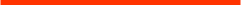 Quà tặng cha
1. Một bữa Pa-xcan đi đâu về khuya thấy bố mình - một viên chức tài chính - vẫn cặm cụi trước bàn làm việc. Anh rón rén lại gần. Ông bố vẫn mải mê với những con số: Ông đang phải kiểm tra sổ sách.
2. “Những dãy tính cộng hàng ngàn con số, một công việc buồn tẻ làm sao!” - Pa-xcan nghĩ thầm. Trong óc chàng sinh viên trẻ tuổi chợt lóe lên một tia sáng. Anh lặng lẽ rút về phòng mình và vạch ra một sơ đồ gì đó lên giấy.
3. Mươi hôm sau, ông bố ngạc nhiên thấy con ôm một vật gì kỳ lạ đặt trước bàn mình.- Con hi vọng món quà nhỏ này có thể làm bố bớt nhức đầu vì những con tính - Pa-xcan nói.Thì ra đó là một thứ máy tính cộng trừ mà Pa-xcan đã đặt hết tình cảm của người con vào việc chế tạo. Đó chính là cái máy tính đầu tiên trên thế giới, tổ tiên của những chiếc máy tính điện tử hiện đại.                                                   Theo LÊ NGUYÊN LONG, PHẠM NGỌC TOÀN
Qua bài tập 1, dấu gạch ngang dùng để đánh dấu: . Phần chú thích trong câu. . Chỗ bắt đầu lời nói của nhân vật.
III. LUYỆN TẬP
2) Viết đoạn văn kể lại một cuộc nói chuyện giữa bố hoặc mẹ với em về tình hình học tập của em trong tuần qua trong đó có sử dụng dấu gạch ngang để đánh dấu các câu đối thoại và đánh dấu phần chú thích.
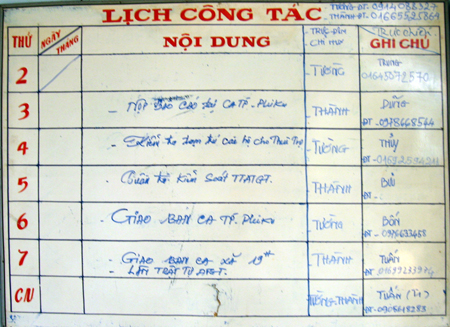 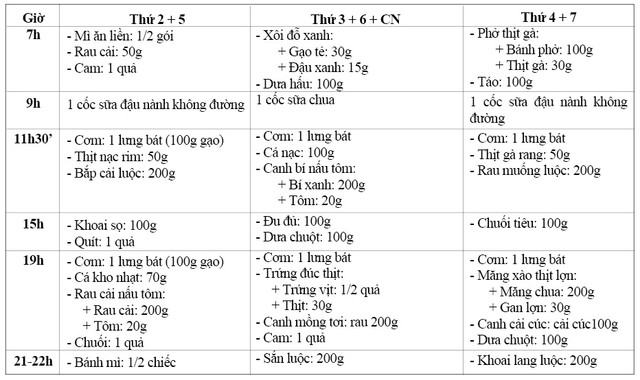 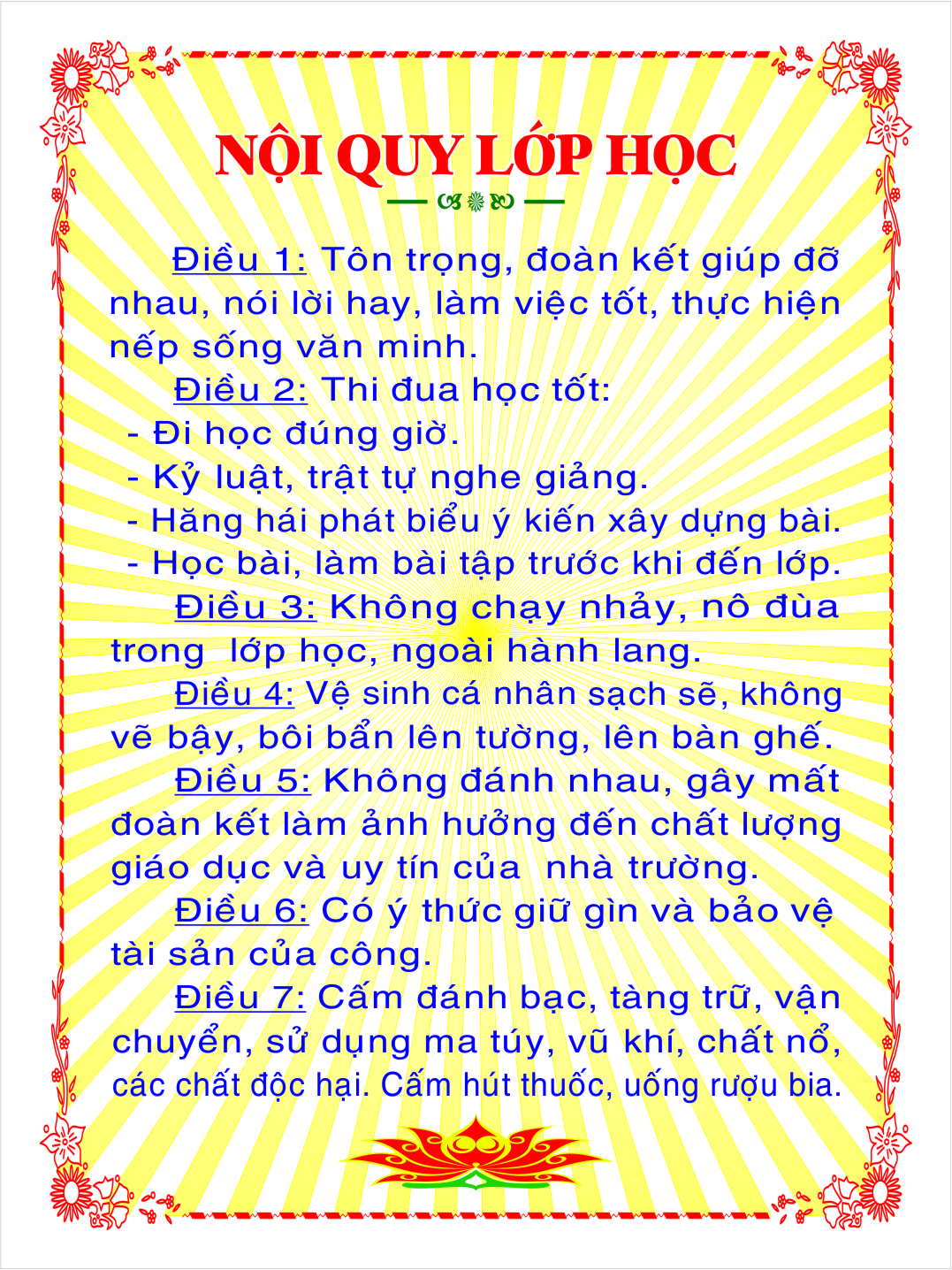 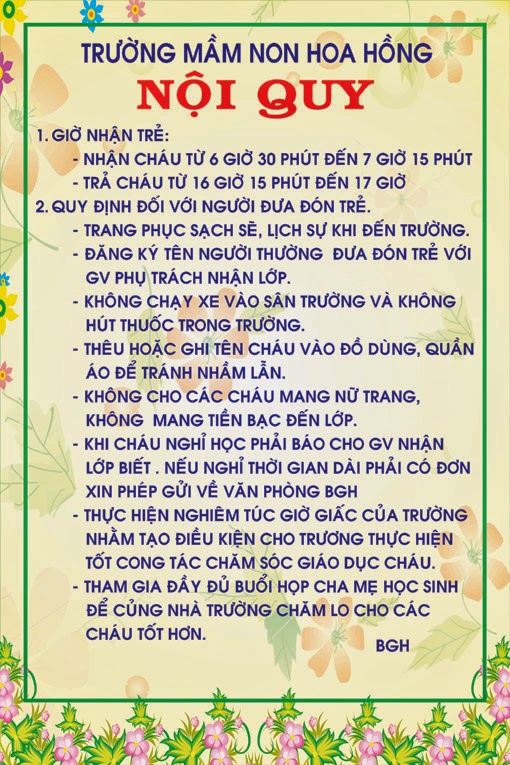 Dấu gạch ngang dùng để đánh dấu:    1. Chỗ bắt đầu lời nói của nhân vật.    2. Phần chú thích trong câu.    3. Các ý trong một đoạn liệt kê.
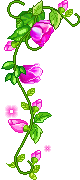 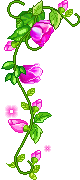 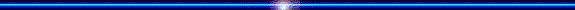 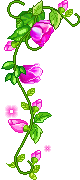 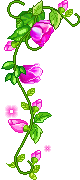 Kính chúc quý thầy cô, các em học sinh
khoẻ mạnh và hạnh phúc.
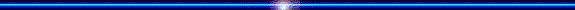 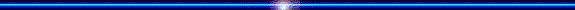 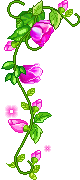 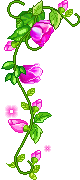 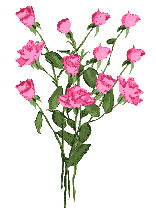 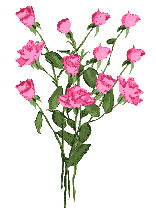 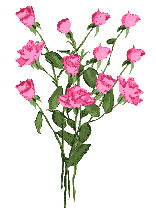 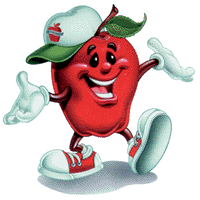 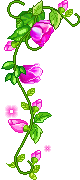 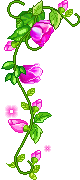 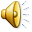 .
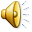 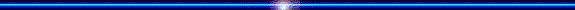